Интерактивная игра «Вставь пропущенную букву»по теме «Парные согласные в корне слова»
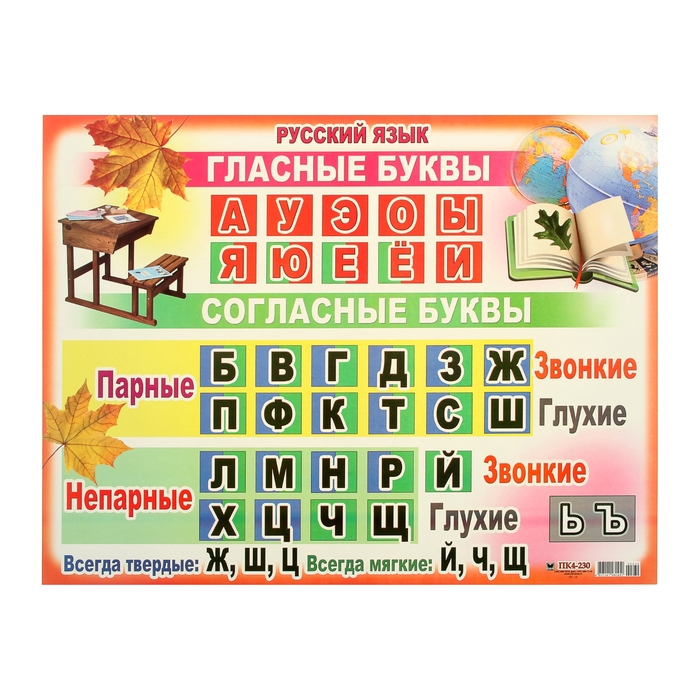 Автор: Цимбалова С.Ю.
МОРО…
3
с
Устно подбери проверочное слово
Проверь себя
Мороз - морозы, морозный
СНЕ…
Г
К
Устно подбери проверочное слово
Проверь себя
Снег - снега
МОР…
Ш
Ж
Устно подбери проверочное слово
Проверь себя
Морж - моржи
ВЕРБЛЮ…
Д
Т
Устно подбери проверочное слово
Проверь себя
Верблюд - верблюды
СУГРО…
П
Б
Устно подбери проверочное слово
Проверь себя
Сугроб - сугробы
УЛО…
Ф
В
Устно подбери проверочное слово
Проверь себя
Улов - уловы